Half-caste
By John Agard, 1996
Half-caste
Learning Objectives:
Consider the context of the poem
Use the poem to consider cultural implications and views of different races and needless conflicts therein

To note how these are presented in the poem
What does the term  HALF-CASTE               suggest?
Discuss this in your pairs and be ready to present your views in 2mins
HALF
CASTE
Less than whole
 Less important
 Not properly formed
Indian term for social class, the lowest of which is considered ‘untouchable’
 Used as in colour; the ‘cast’ of something
 Cast, made or formed
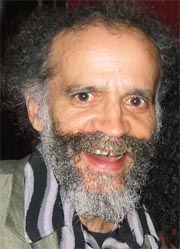 About the poet
‘The diversity of cultures here [in the UK] is very exciting’
‘I think humour can be very powerful. Humour breaks down boundaries, it topples our self-importance, it connects people’
John Agard came to England from Guyana in 1977. 
Like many people from the Caribbean, he is mixed race - his mother is Portuguese and his father is  Guyanese.
 One of the things he enjoys about living in England is the wide range of people he meets: 
	He doesn't like the view of racial origins, which is implied in the 	word 'half-caste', still used by many people to describe people 	of mixed race. 
The term now is considered rude and insulting.
The poem uses the following techniques Do you understand them?
Repetition

Non-standard English

Patois/Creole language

Key ideas/images
Repeat to reinforce an idea or image
English that doesn’t follow the normal ‘rules’
Non-standard, dialect form of a language
Important pictures and thoughts
John Agard: Half-casteHis reading of the poem
How is this said? apologetically or aggressively?
Tone: Opening stanza is a humorous joke – use of SARCASM throughout
Excuse me
standing on one leg
I’m half-caste.
Speaker stands on one leg because he is only half made/half a person
Using the word ‘caste’ as if it is cast i.e. made
TONE/LANG: Imperative Verb = more demanding (‘Explain’) and blunt than the first stanza.
Explain yuselfwha yu meanwhen yu say half-casteyu mean when picassomix red an greenis a half-caste canvas/explain yuselfwha yu meanwhen yu say half-casteyu mean when light an shadowmix in de skyis a half-caste weather/well in dat caseengland weathernearly always half-castein fact some o dem cloudhalf-caste till dem overcastso spiteful dem don’t want de sun passah rass/
Written in his dialect (patois) with non-standard punctuation emphasising the fact that the speaker stands outside of society
IMAGERY: Agard ridicules the notion of Half-caste by applying it to art and, notably, the British Weather
explain yuselfwha yu meanwhen yu say half-casteyu mean tchaikovskysit down at dah pianoan mix a black keywid a white keyis a half-caste symphony/
LANG: Agard puns the words half-caste and overcast for humour
Explain yuselfwha yu meanAh listening to yu wid de keenhalf of mih earAh looking at yu wid de keenhalf of mih eyean when I’m introduced to yuI’m sure you’ll understandwhy I offer yu half-a-handan when I sleep at nightI close half-a-eyeconsequently when I dreamI dream half-a-dreaman when moon begin to glowI half-caste human beingcast half-a-shadowbut yu must come back tomorrowwid de whole of yu eyean de whole of yu earan de whole of yu mind.

an I will tell yude other halfof my story.
The poet reprises his earlier joke/pun on a mixed race person being half formed: the “half-caste” uses only half of ear and eye, and offers half a hand to shake, leading to the absurdities of dreaming half a dream and casting half a shadow.

Once again the poet uses humour and absurdity to emphasise his view of the term.
35
40
The poet is asking/telling you to be more open minded and thoughtful both in terms of your attitudes and the way you speak
45
50
Final pun on the word half, like a joke, the poem ends with a punchline
Structure
For the poem’s structure, the poet uses short lines (e.g. ‘Excuse me’) and almost no punctuation (he uses ‘/’ instead of a full stop) to convey the direct and confrontational nature of the message.   It makes the poem go quickly so it feels like someone ‘kicking off’ at you - pouring out his feelings at the reader.
One line is devoted to the Caribbean phrase: ‘ah rass’ – an expletive meaning ‘my arse’ – which makes this line of the poem very angry and aggressive, as though Agard has just got so angry explaining his argument that he cannot contain his anger any more.
He repeats key phrases such as ‘Explain yuself’ (four times) and ‘haaaalf-caste’ to hammer home his message.
Structure
The poem does not rhyme, but the words do have a Caribbean rhythm which is reinforced by the repetition of phrases like: ‘Wha yu mean’ and: ‘de whole of’; this reminds you of Caribbean limbo dancing and sense of rhythm – perhaps Agard is asserting his Caribbean heritage, or perhaps it just comes naturally from his childhood in Guyana.
The poem has four sections, each with a different message so that – even though it is funny and angry – the poem gradually builds up its argument, step by step, that ‘half-caste’ is an unacceptable phrase and we ought not to use it.
What mood or emotion would you associate with each line?
Angry?
Sarcastic?
Amazed?
Assertive?
Shy/Apologetic?
Perplexed/Confused?
Ironic/Sarcastic?
What are the themes of this poem?
Agard attacks the assumptions behind the term ‘half-caste’ and ridicules it in the process
Though the poem is light-hearted in tone, the argument of the last six lines is very serious
We need to give people our full attention and respect
Don’t use the term half-caste when discussing the poem’s meaning. Instead, use the term ‘mixed race’
How is ‘mixed race’ better than ‘half-caste’?
Why did Agard write the poem?
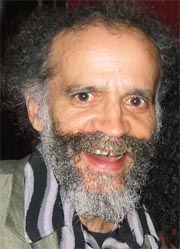 "This imposition of half, half, half on a person's total human complexity implies that some sort of 'purity' has been subverted. A child of mixed race is a tangible, loving expression of human beings from different cultural backgrounds getting together - that should be seen not as something threatening, but as something enriching..."